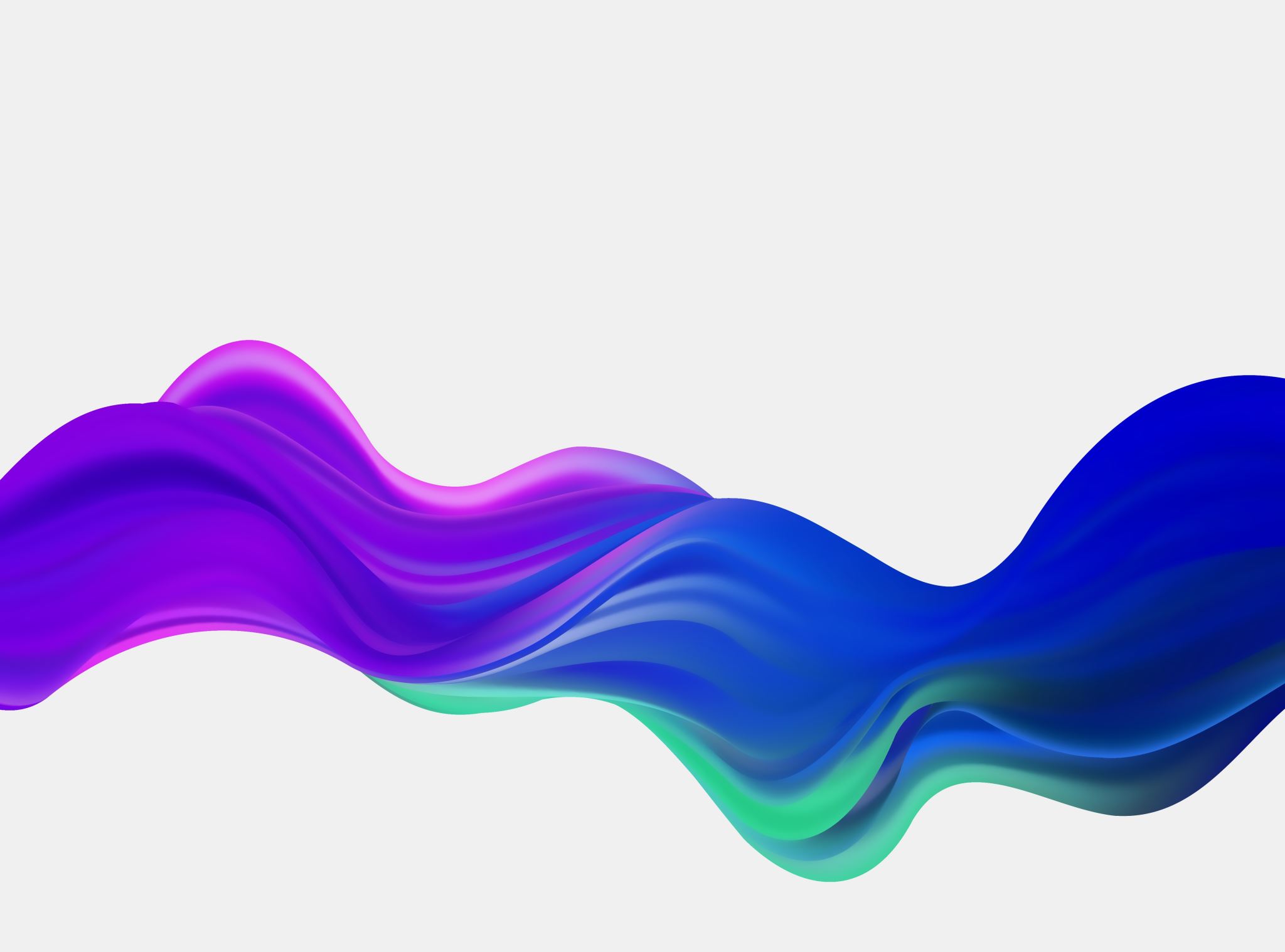 FLF0388Ética e Filosofia Política IIdentidade moderna, ética e política
Aula de Apresentação
09 e 10.08.2023
PAUTA DA AULA
I) Apresentação do programa do curso: propósitos, conteúdo, bibliografia essencial e complementar.
II) Formas de avaliação do curso.
III) Organização dos seminários previstos no semestre.
2
I) PROGRAMA DO CURSO
Propósitos: 
A) fazer um percurso do pensamento moral moderno tendo como referência a história da “questão da identidade”, tal como contada e analisada por C. Taylor; 
B) discutir como a interpretação do autor desse percurso impacta sua apreciação sobre a cultura política contemporânea.
Obra principal do curso: C. Taylor, As fontes do self: a construção da identidade moderna. São Paulo: Ed. Loyola, 1997.
3
I) PROGRAMA DO CURSO
O Prefácio às Fontes do Self: a obra visa a (1) “um esforço de articulação e elaboração de uma história da identidade moderna...”
Identidade? “... Com este termo desejo designar o conjunto de compreensões (sobremodo desarticuladas) do que é ser um agente humano: os sentidos de interioridade, liberdade, individualidade e de estar mergulhado na natureza, tão familiares ao Ocidente moderno.”
4
I) PROGRAMA DO CURSO
A obra também visa (2) “mostrar como os ideais e interditos dessa identidade – o que ela põe em relevo e o que põe em segundo plano – moldam nosso pensamento filosófico... em larga medida sem que nos demos conta disso.”
E (3) “pretende servir de ponto de partida a uma compreensão renovada da modernidade... [i.e.] “chegar ao entendimento das momentosas transformações por que passaram nossa cultura e nossa sociedade nos últimos três ou quatro séculos e, de alguma maneira, pô-las em perspectiva.” [meus grifos]
5
I) PROGRAMA DO CURSO
Mas por que contar essa história?
Primeiro, porque “as obras dos principais pensadores contemporâneos, como Habermas, Foucault e MacIntyre, focalizam esse aspecto...”
Além disso, “outros, se bem que não tratem dessa questão expressamente, pressupõem alguma ideia daquilo que aconteceu na posição que assumem a respeito do pensamento e da cultura do passado, mesmo que em forma de rejeição...”
Assim, “não se veja nisso [o fundo histórico da questão da identidade] uma obsessão gratuita. Não nos é possível atingir a autocompreensão sem chegar a um acordo com essa história.” [grifos nossos]
6
I) PROGRAMA DO CURSO
Uma motivação adicional da obra -- relacionada à posição do autor sobre o debate contemporâneo a respeito do sentido da modernidade, ou da cultura moderna ocidental:
“Vejo-me insatisfeito com as concepções hoje correntes sobre esse tópico [o sentido da modernidade]. Algumas mostram-se otimistas, e nos vêem galgando um patamar superior; outras apresentam um quadro de declínio, de perda, de esquecimento...” [grifos nossos]
7
I) PROGRAMA DO CURSO
“... Nenhuma das alternativas parece-me correta; ambas ignoram amplamente aspectos importantes de nossa situação. Ainda nos resta apreender, penso eu, a combinação ímpar de grandeza e perigo, de grandeur et misère, que caracteriza a idade moderna...” 
“... Ver a plena complexidade e riqueza da identidade moderna é ver, em primeiro lugar, o quanto todos nós estamos enredados nela; e, em segundo lugar, como são superficiais e parciais os juízos unilaterais que disseminamos a seu respeito.” [grifos nossos]
8
I) PROGRAMA DO CURSO (ROTEIRO)
Resumidamente, o curso terá quatro partes:
1) Na próxima aula (Aula 2), vamos discutir uma visão “condensada” do pensamento de Taylor sobre a questão da identidade moderna através da leitura dos primeiros capítulos de um texto propedêutico do autor –  A ética da autenticidade.
9
I) PROGRAMA DO CURSO (ROTEIRO)
2) Todo o “miolo” do curso será dedicado a discutir capítulos selecionados da referência central da disciplina (As fontes do self), tendo em conta o que o autor toma como as três direções nas quais a identidade moderna pode ser pensada: 
a) a reelaboração (ou descoberta?) do sentido de “interioridade” ou de “vida interior”; 
b) a “afirmação da vida cotidiana”; e 
c) o sentido romântico (ou “expressivista”) da natureza como “fonte moral interior”.
10
I) PROGRAMA DO CURSO (ROTEIRO)
3) Na penúltima aula (Aula 11), discutiremos como a interpretação de Taylor sobre a “questão da identidade” impacta sua visão sobre a própria cultura política contemporânea, tendo como referência para isso os capítulos remanescentes (não discutidos na Aula 2) de A  ética da autenticidade.
4) Haverá dois seminários ao longo do semestre – o primeiro na Aula 7, e o segundo na Aula 12. O modo de realizá-los será explicado a seguir.
11
I) PROGRAMA DO CURSO (BIBLIOGRAFIA)
Bibliografia obrigatória:
Taylor, C. As fontes do self: a construção da identidade moderna. São Paulo: Loyola, 1997.
Taylor, C. A ética da autenticidade. São Paulo: É Realizações, 2011.
Bibliografia complementar:
Ir para a página do Moodle USP (edisciplinas.usp.br/acessar)...
Ver o arquivo do programa do curso na página da disciplina...
12
II) Avaliação do curso
Os alunos matriculados na disciplina serão avaliados segundo três critérios:
1) Presença/participação nas aulas do curso;
2) Participação nos seminários;
3) Trabalhos escritos em grupo (Questões e Respostas) visando à construção dos seminários.
13
III) ORGANIZAÇÃO DOS SEMINÁRIOS
Os dois seminários previstos ao longo do semestre – Seminário I (Aula 7) e Seminário II (Aula 12) – terão peso decisivo na avaliação final da disciplina. 
Para a participação nos seminários, cada turma (noturno e vespertino) será dividida em grupos (10 no noturno e 8 no vespertino). 
[Ver a divisão dos grupos em cada turma no Moodle/Edisciplinas.]
14
III) ORGANIZAÇÃO DOS SEMINÁRIOS
No Seminário I, a primeira metade desses grupos fará (por escrito) as Questões (que serão entregues cerca de dez dias antes do seminário propriamente dito), e a segunda metade fará (por escrito) as Respostas (entregues no dia do seminário).
No Seminário II, o procedimento se inverte: a primeira metade faz as Respostas, enquanto a segunda metade faz as Questões.
15
UM BOM SEMESTRE A TODOS E TODAS!
(Qualquer dúvida ou sugestão, enviar mensagem
 ao professor pelo canal do Moodle/Edisciplinas)
16